AFECÇÕES HEMATO – ONCOLÓGICAS NA CRIANÇAESIP 2016 / 2017Professoras Lurdes Lomba e Regina Amado
Sumário: Afecções Hemato – oncológicas na criança: Anemia, Hemofilia,  Leucemia, Meduloblastoma, Linfomas, Neuroblastoma Conceito,  prevalência, sintomatologia,  tratamento, prognóstico e intervenções de enfermagem
ANEMIA
Definição: Redução  
volume dos eritrócitos ou  
concentração de hemoglobina

Ocorre quando os níveis de hemoglobina (Hb) se situam abaixo dos valores normais para a idade.
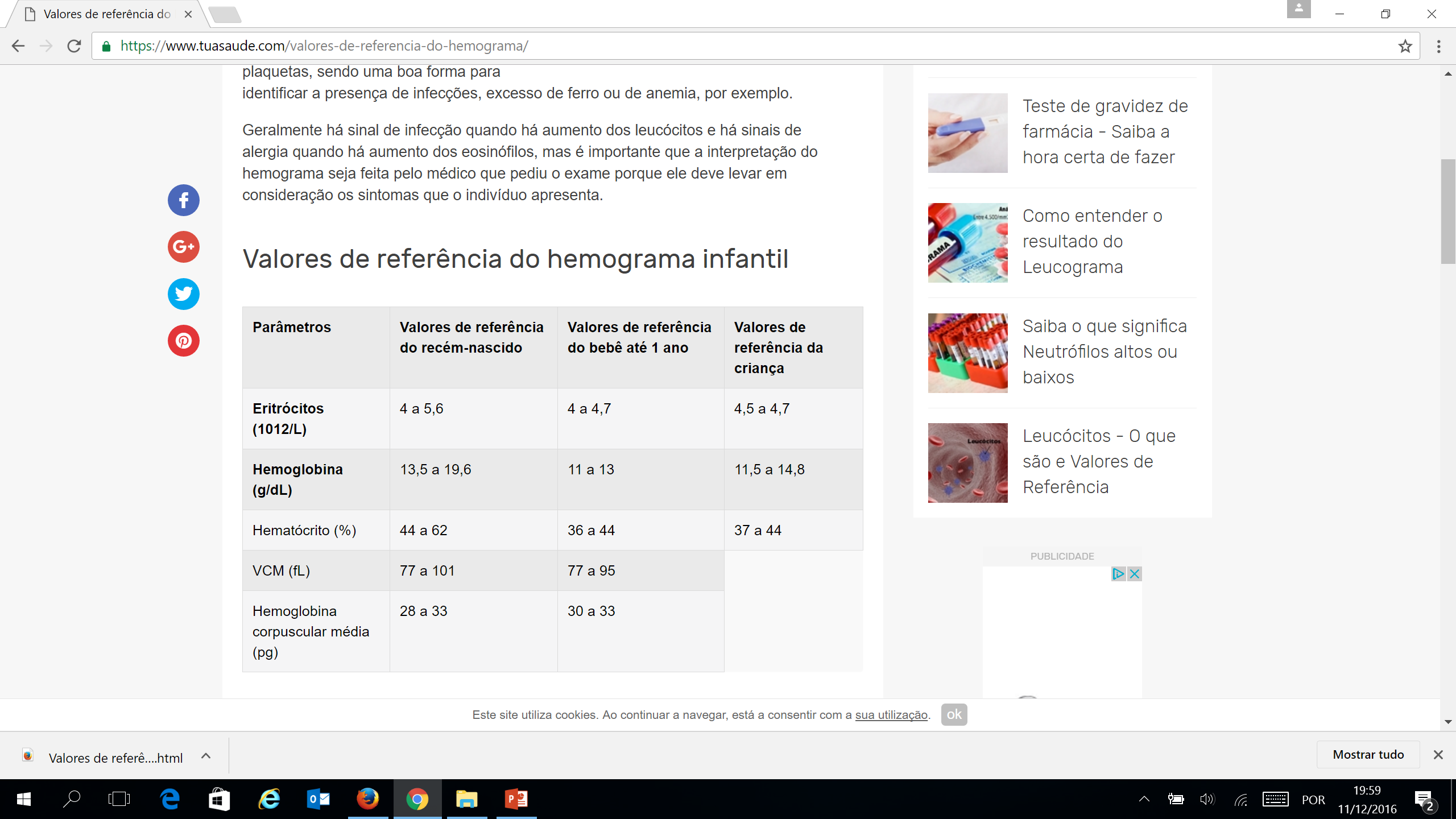 ANEMIA
Resulta de um ou mais dos seguintes mecanismos:


1 - Redução da produção de eritrócitos (ex: deficiência de ferro)

2- Aumento da destruição das hemácias (hemólise)

3 - Perda sanguínea (Agudas/Crónicas)
ANEMIA
1 - Redução da produção de eritrócitos



CAUSAS
Deficiência de nutrientes*
Má absorção
Falência medular 
Hipoplasias
↓produção eritropoietina
Infiltração (primária, secundária)
Doença crónica
Infecções
Doenças endócrinas
* atraso na introdução de alimentação mista
alimentos com quantidade de ferro insuficiente
aleitamento com leite de vaca em lactentes (baixa biodisponibilidade de Fe)
ingesta insuficiente de alimentos necessários  na formação da Hb como ácido fólico, Vitaminas B12, B6 e C; e proteínas.
ANEMIA
1 - Redução da produção de eritrócitos

CARACTERISTICAS CLÍNICAS
PODEM SER INICIALMENTE ASSINTOMÁTICAS
CANSAÇO FÁCIL,  FRAQUEZA
PALIDEZ CONFIRMADA NA CONJUNTIVA, LÍNGUA E PREGAS PALMARES
IRRITABILIDADE
ALIMENTAM-SE VAGAROSAMENTE/PERDA DE APETITE
DISPNEIA DE ESFORÇO
ATENÇÃO, ALERTA E APRENDIZAGEM PREJUDICADAS
APETÊNCIA PARA CONSUMO DE PRODUTOS IMPRÓPRIOS (TERRA, GIZ, BORRACHA….)
ATRASO DE CRESCIMENTO
ANEMIA
1 - Redução da produção de eritrócitos
		
TRATAMENTO
ORIENTAÇÃO DIETÉTICA:

* incentivo do aleitamento materno
* Consumo de carnes vermelhas, peixe, cereais, produtos integrais, vegetais, frutas secas, nozes, passas, amendoim, grão, feijão, ervilhas, soja, frutas cítricas…. 

SUPLEMENTO DE FERRO

	(risco de envenenamento acidental)

- CONTROLO DE INFECÇÕES.
ANEMIA
2- Aumento da destruição das hemácias (hemólise)

Causas: 

	•AGRESSÃO AO ERITROCITO
Ac, infecções, drogas, agentes químicos e físicos, destruição esplénica

	•DEFEITO DO ERITROCITO
- Congénitas (EX.: Hemoglobinopatias – doença falciforme, Defeitos de membranas - esferocitose, Defeitos enzimáticos) 
- Adquiridas (EX.: imunológicas - leucemia)
ANEMIA
2 - Aumento da destruição das hemácias (hemólise)

A ANEMIA HEMÓLITICA CARACTERIZA-SE PELA REDUÇÃO DA VIDA ÚTIL DA HEMÁCIA DEVIDO AO AUMENTO DA SUA DESTRUIÇÃO NA CIRCULAÇÃO (HEMÓLISE INTRAVASCULAR), FÍGADO OU BAÇO (HEMÓLISE EXTRAVASCULAR) E QUANDO A MEDULA OSSEA NÃO CONSEGUE COMPENSAR A DESTRUIÇÃO PREMATURA DAS CÉLULAS VERMELHAS. 

SINTOMAS:
-  ICTERÍCIA PODENDO SER INTERMITNTE
-  ANEMIA QUE PODE AUMENTAR COM UMA INFECÇÃO
-  ESPLENOMEGÁLIA LEVE A MODERADA
-  CALCULOS BILIARES
-  DEFORMIDADES ÓSSEAS
ANEMIA
2 - Aumento da destruição das hemácias (hemólise)

TRATAMENTO:
-   TERAPIA ORAL COM ÁCIDO FÓLICO
-    ESPLENECTOMIA (HABITUALMENTE SÓ DEPOIS DOS 7 ANOS)
-    VACINAÇÃO (COMO MEDIDA PROFILÁTICA DE INFECÇÕES (Ex.:Anti hemophilus, Anti pneumocóccica, Anti hepatite B )
ANTIBIOTERAPIA  PROFILÁTICA (Penicilinoterapia)
TRANSFUSÕES DE HEMÁCIAS,  DE PLASMA,…)
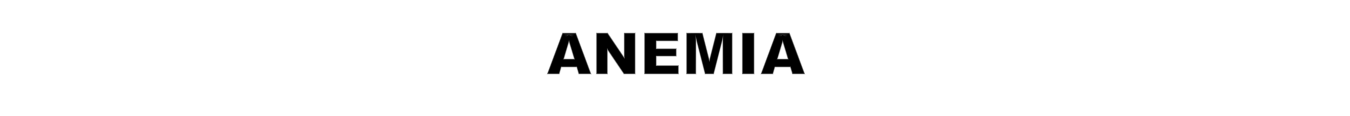 3 - Perda sanguínea (Agudas/Crónicas)


refluxo gastro-esofágico, 
Intolerância à proteína do leite de vaca 
parasitoses intestinais
…
HEMOFILIA
Doença genético-hereditária que se caracteriza por uma desordem no mecanismo de coagulação sanguínea do sangue e manifesta-se quase exclusivamente no sexo masculino.

As desordens severas e herdadas mais frequentes de coagulação são a HEMOFILIA A  e a HEMOFILIA B;

Na HEMOFILIA A, ocorre deficiência do FACTOR  VIII (1 EM 5.000 DE ♂)

Na HEMOFILIA B, ocorre deficiência do FACTOR  IX (1 EM 30.000 DE ♂)

Cerca de 2/3 de casos novos tem história  familiar de hemofilia

Diagnóstico pré-natal com análise do DNA
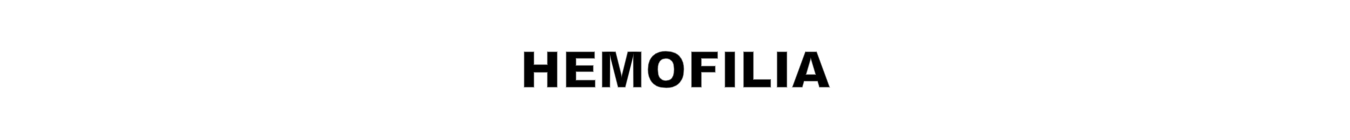 Sintomas mais frequentes  

Um pequeno traumatismo pode levar a:   
Hematomas   
Dor intensa   
Hemartrose 
Episódios hemorrágicos importantes em órgãos vitais e músculos


A MAIORIA DAS CRIANÇAS COMEÇA A APRESENTAR SINTOMATOLOGIA, NO FINAL DO 1º ANO DEPOIS DE COMEÇAREM A ANDAR 

- 40% DOS CASOS MANIFESTAN-SE NO PERIODO NEONATAL (HEMORRAGIA INTRACRANIANA, GOTEJAMENTO PROLONGADO DE SANGUE APÓS PUNÇÃO VENOSA
HEMOFILIA
CLASSIFICAÇÃO E CARACTERÍSTICAS CLÍNICAS:

SEVERA 
existe menos de 1%  de   factor de coagulação ( VIII ou IX )

SANGRAMENTO ESPONTÂNEO RECORRENTE  NO MUSCULO E NA ARTICULAÇÃO , QUE PODE LEVAR À ARTRITE INCAPACITANTE

MODERADA
existe de  1 a 5%  de   factor de coagulação ( VIII ou IX )

SANGRAMENTO APÓS TRAUMA PEQUENO

LEVE
existe de  5 a 25%  de   factor de coagulação ( VIII ou IX )

SANGRAMENTO APÓS CIRURGIA
HEMOFILIA
TRATAMENTO E ASSISTENCIA DE ENFERMAGEM
Administração imediata de concentrado de factor VIII (se hemofilia A) ou de factor IX (se hemof. B) sempre que houver sangramento;

Se o factor VIII ou IX não estiverem disponíveis,  é adm.  derivados de plasma;

Profilaxia de FVIII  / FIX a todas as crianças com hemofilia grave para prevenir lesão articular crónica;

Para procedimentos cirúrgicos é necessário monitorizar com antecedência (2 semanas) os níveis plasmáticos;

Evitar injecções intramusculares, aspirina, drogas anti-inflamatórias não esteróides; 

Fisioterapia para preservar função muscular e evitar lesões decorrentes da imobilização;

Apoio da equipa multidisciplinar  às crianças e famílias / grupos de apoio;

Risco de infecções transmitidas pelas transfusões (hepatite, HIV….)
TROMBOCITOPENIA
Consiste na redução do número de plaquetas no sangue (Quando a quantidade de plaquetas no sangue é inferior a 150.000/mm³). 

A manifestação clássica da trombocitopenia sintomática é a hemorragia.


	Trombocitopenia grave – plaquetas < 20.000/mm³ 
	(risco de sangramento espontâneo)

	 Trombocitopenia moderada– plaquetas  20 - 50 000/mm³
	(risco de sangramento excessivo durante cirurgias ou trauma mas baixo risco de 	sang. 	espontâneo)

	 Trombocitopenia leve– plaquetas  50 – 150 000/mm³
	(baixo risco de sangramento após trauma ou cirurgia)
TROMBOCITOPENIA
CARACTERISTICAS CLÍNICAS

- Manifesta-se entre 2 a 10 anos, frequente/ depois de 1 a 2 semanas de infecção viral;


- Desenvolve-se petéquias e púrpura, além de hematomas superficiais;


- Epistaxe, sangramento de mucosas;


- Pode ocorrer em situações de: doença cardíaca congénita, hemangioma gigante, anemia, infiltração medular (leucemia), induzida por drogas (quimioterápicos, alguns antibióticos, diuréticos, ….).
TROMBOCITOPENIA
CONDUTA E TRATAMENTO


	- Em 80% das crianças é uma situação benigna e autolimitada 	com remissão  dentro de 6 a 8 semanas;

	- Nem sempre é necessário terapia;

	- Prednisolona oral ou imunoglobulina intravenosa

	- Em 20% a contagem das plaquetas permanece baixa após 6 meses              trombocitopenia crónica

	- Evitar  que a criança pratique desporto de contacto e/ou 	traumas até normalização  da contagem das plaquetas;
ONCOLOGIA NA CRIANÇA
CONSIDERAÇÕES GERAIS

Em Portugal, as doenças neoplásicas constituem a segunda causa de morte na criança. 


 As Leucemias e os Tumores no SNC correspondem a mais de 50% de todas as doenças oncológicas na infância e adolescência.



Prevalência:
30%  Leucemias
Tumores sólidos
	 25%  SNC – Meduloblastoma
	 13%  Linfomas
	   8,2%  Neuroblastoma
	   6,1%  Wilms
	   5%  Tumores ósseos
Distribuição etária:

Durante os primeiros 5 anos de vida  ocorrem cerca de 64% dos casos.


Distribuição por sexo:

Ligeiro predomínio do sexo masculino, M/F = 1,2:1
	Linfomas M/F = 3,9:1
	Tumor de Wilms M/F = 1,9:1
LEUCEMIA
Caracteriza-se por proliferação anormal de glóbulos brancos nos tecidos Hematopoiéticos do organismo.

Classificação:

Tipo de célula predominante – Linfóides ou Mielóides
Nível de maturidade – aguda ou crónica

	Aguda            proliferação de células imaturas denominadas blastos (que podem ser linfóides ou mielóides)

	Crónica           proliferação de células maduras mas anormais (rara na criança)
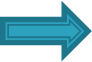 Sintomas e sinais gerais:
Dores articulares ou osteo – articulares (como resultado da multiplicação das células leucémicas no sistema ósseo) 
Sinais hemorrágicos (petéquias, hematomas por trombocitopenia)
Adenopatias (infiltração de células leucémicas)
Febre (redução de leucócitos normais)
Palidez, fadiga, anemia (redução produção eritrócitos)
Cefaleias, anorexia


Diagnóstico:
História clínica
Manifestações físicas
Realização de medulograma (Aspiração/Biópsia da medula óssea)
Terapêutica
Quimioterapia
Radiação
transplante da medula óssea histo-compatível (LMA)
	
	Indução da remissão  – O objectivo o é eliminar rapidamente a maioria dos blastos e obter a remissão ou desaparecimento de 	todas as células leucémicas.

	Consolidação (ou intensificação): essa fase da quimioterapia geralmente é mais intensiva e dura cerca de 4 a 8 semanas.  A fase de consolidação reduz o número de células residuais da leucemia que ainda estão na medula óssea.

	Manutenção – O objectivo da terapia de manutenção é eliminar qualquer célula residual que subsistiu à indução de remissão e da intensificação. Embora essas células sejam poucas, elas causaram recaída se não erradicadas.
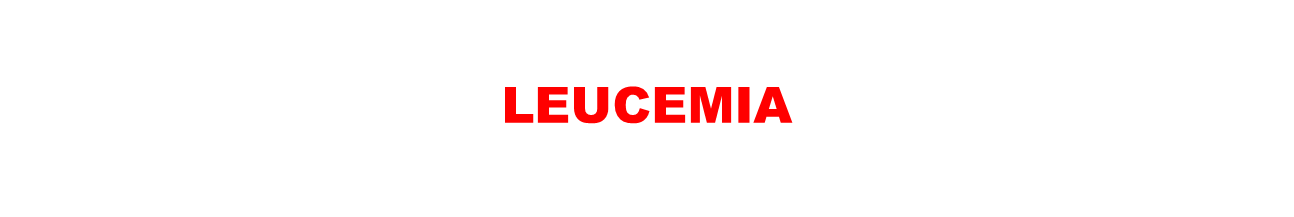 Intervenções de enfermagem

Controlo das infecções – isolamento 
				quarto privativo
				restrição de visitas e pessoal hospitalar
				técnica de lavagem das mãos
Estimular períodos de repouso
Ingestão calórico - proteica adequada
Ensino à criança/pais de medidas de controlo de hemorragia
Restrição de actividades mais activas
Cuidados de higiene oral (hemorragia das gengivas)
Cuidados com a pele (limpeza dos locais da punção, ulcerações, 			mudanças frequentes de decúbito)
Problemas recorrentes da radiação e toxicidade das
Drogas

Náuseas e vómitos (administração de antieméticos antes do início)

Perda de apetite 

Ulceração das mucosas (orais e rectais)
		- oferecer dieta mole
		- usar escova de dentes macia
		- lavagens frequentes da boca
		- realização da higiene após as dejecções

Alopécia (higiene do couro cabeludo, sugerir uso de cabeleira antes da queda do cabelo).
MEDULOBLASTOMA
Neoplasia maligna primária mais comum do SNC, sendo a mais frequente na criança. 

Localização cerebelar exclusiva

Incidência bimodal: 3 a 5 e 8 a10 anos, + no sexo masculino

Origem: neurónios imaturos que sofrem transformação neoplásica.

tumor altamente infiltrativo e apresenta forte tendência a disseminação pelas leptomeninges de todo o neuro-eixo, em especial do próprio cerebelo e da medula espinal.
MEDULOBLASTOMASintomatologia
Hipertensão intracraneana (cefaleias, náuseas, vómitos)
Desequilíbrio
Dificuldade na marcha
Alteração da visão
Sonolência
Alteração do comportamento
Perda de peso/Aumento de peso inexplicável
Regressão na escrita
Diagnóstico:

- Tomografia computorizada
- Ressonância magnética
- Biópsia (única forma de se chegar ao diagnóstico)

Tratamento

Cirurgia (remoção do tumor na totalidade)
Radioterapia
Quimioterapia

Factores de mau prognóstico

Quantidade de tumor restante após cirurgia
Ramificação do tumor (SNC ou outras partes do corpo)
LINFOMA DE HODGKIN
Grupo de neoplasias que se desenvolve no sistema linfático caracterizada pela presença de células de Reed-Sternberg (RS) que surgem quando um linfócito se transforma numa célula maligna afectando normalmente os gânglios cervicais ou os mediastínicos.

Verifica-se um aumento progressivo dos linfonodos (gânglios), progredindo através do sistema linfático para outros locais como o baço, fígado e medula óssea.

Doença rara, com incidência entre os 15 e 35 anos e acima dos 50 anos; mais frequente no sexo masculino.
Sintomas:

	- Febre recorrente e persistente por vários dias
	- Sudorese nocturna
	- Emagrecimento/ perda de apetite
	- Variações no padrão de crescimento
	- Fadiga
	- Edema indolor dos gânglios do pescoço, axila ou virilha

Diagnóstico

	- Exame histopatológico (biópsia do nódulo linfático aumentado)
Tratamento

	- Quimioterapia
	- Radioterapia 


Prognóstico

Neoplasia com bom prognóstico

Dependente da extensão da doença, disseminação para o pulmão, fígado, medula ósseo ou outros

70 a 90% das crianças com estádio avançado curam após 5 anos
NEUROBLASTOMA
Tumor sólido mais comum em crianças e o mais frequente tumor durante o 1.º ano de vida. Maior incidência no rapaz.

O neuroblastoma é uma proliferação neoplástica de células do sistema neurovegetativo simpático. 

Como tal, as localizações mais frequentes são as glândulas supra-renais (40% dos casos), e as células dos gânglios simpáticos cervicais e das regiões torácica e abdominal 


Sintomatologia:

Alteração de sinais neurológicos, por compressão (ex. Paralisia),
Dor e distensão abdominais, dores ósseas localizadas,
Anemia,
Sintomas sistémicos:  anorexia, perda de peso, mal-estar geral, febre.
Diagnóstico
RX e TAC do tórax e abdómen, biópsia da medula óssea,…

Terapêutica
Cirurgia (extirpação completa do tumor)
Radioterapia
Quimioterapia

Prognóstico
Depende da idade e do estádio de evolução (tumores congénitos têm prognóstico mais favorável e tumores num estádio avançado têm uma taxa de sobrevivência menor).  
Geralmente com mau prognóstico (dar apoio psicológico a toda a família).
TUMOR DE WILMS (nefroblastoma)
Tumor sólido, intra – abdominal 
Origem no rim, mais frequente na infância
Incidência máxima – 3 anos de idade
Predisposição genética (bastante associado a anomalias congénitas)
Geralmente detectado pelos pais 

Sintomatologia:

Dilatação/massa e dor abdominal.
Febre, falta de apetite, náuseas e vómitos.
Hematúria em 15 % a 20 % dos casos.
Diagnóstico

Massa abdominal ao exame físico 
Possível aumento da TA
Ecografia abdominal
Radiografia abdominal
TC abdominal
RX tórax
Urografia intravenosa

Tratamento

Combinação de Cirurgia, Quimioterapia e Radioterapia
Radioterapia pós-operatória (só a partir dos 18 meses de idade)
Extracção do rim que tem o tumor
Extracção dos gânglios circundantes

Prognóstico

Elevada taxa de sobrevivência.
Intervenções de enfermagem

Preparação da criança/pais para a cirurgia. 

Pré-operatória

Banho e pouco manuseamento em relação ao abdómen da criança.
Preparação da criança/pais para a extensão da sutura.

Pós-operatória

Avaliação da actividade gastrointestinal, distensão abdominal, vómitos e dor.
Avaliação dos sinais vitais (TA).
Apoio emocional aos pais.
Planeamento da alta.
OSTEOSSARCOMA
Tipo  mais comum de tumor ósseo maligno.

Tumor sólido, duro e irregular.

Ocorre preferencialmente na região da metáfise óssea de ossos tubulares longos (50% próximo dos joelhos).

Maior incidência em adolescentes e adultos jovens, sexo masculino.

- Desconhecimento da causa exacta do aparecimento (mutações do DNA).
Sintomatologia
Dor e tumefacção a nível do osso lesado
Redução do movimento do membro afectado

Diagnóstico 
Radiografia do osso
Ressonância magnética
Tomografia computorizada
Biópsia tumoral
Exames sanguíneos
Tratamento
Cirurgia ablativa (amputação) 
	ou 
Preservação do membro (ressecções, endo-próteses, homo-enxertos), 
Quimioterapia (pré e pós operatória)
Este tumor não é sensível à radioterapia.

			Prognóstico
Taxa de sobrevivência média 60-70%
Depende da idade da criança, tamanho do tumor, estado geral e história clínica
Tolerância a determinados medicamentos, procedimentos e terapias
Intervenções de enfermagem

Preparação física
Preparação psicológica (criança e pais)
Prevenção de complicações pós-operatórias.
Minimização dos efeitos secundários da quimioterapia
Efeitos secundários da quimioterapia na criança
Aparecimento de lesões na mucosa/estomatite

Verificar diariamente a mucosa oral da criança (uso de escovas macias, estado dos dentes).
Higiene oral frequente
Manter mucosa labial húmida
Oferecer alimentos pastosos
Estimular a ingestão de líquidos
Evitar a ingestão de alimentos ácidos, secos, duros, picantes, muito quentes ou muito gelados.
Administração de colutórios desinfectantes.
ESCALA DA MUCOSITE ORAL- ESCALA COMMON TOXICITY CRITERIA
Efeitos secundários da quimioterapia na criança (cont)
Alteração no padrão alimentar- Anorexia

Permitir a ingestão de alimentos agradáveis à criança
Aproveitar qualquer período de fome
Administrar suplementos nutritivos
Tornar a comida atraente
Permitir à criança participação na ementa
Seleccionar os alimentos favoritos da criança
Proporcionar dieta equilibrada
Aconselhar refeições ligeiras e frequentes
Efeitos secundários da quimioterapia na criança (cont)
Risco de alteração da integridade cutânea 
Mudanças frequentes de decúbito
Incentivar ingestão proteico - calórica

Alteração da imagem- alopecia
Permitir rápida integração com os amigos e colegas
Incentivar visita de amigos
Esclarecer a criança para situação temporária
Aconselhar corte do cabelo
Realçar aspectos positivos do corpo
Efeitos secundários da quimioterapia na criança (cont)
Dor no local da administração do fármaco
Confirmar se existe extravasamento do produto
Diminuir o ritmo de perfusão
Aumentar o volume de soro na diluição

Alteração do estado emocional
Náuseas e vómitos
Mau estar geral
Palidez
Tonturas
Taquicardia, polipneia